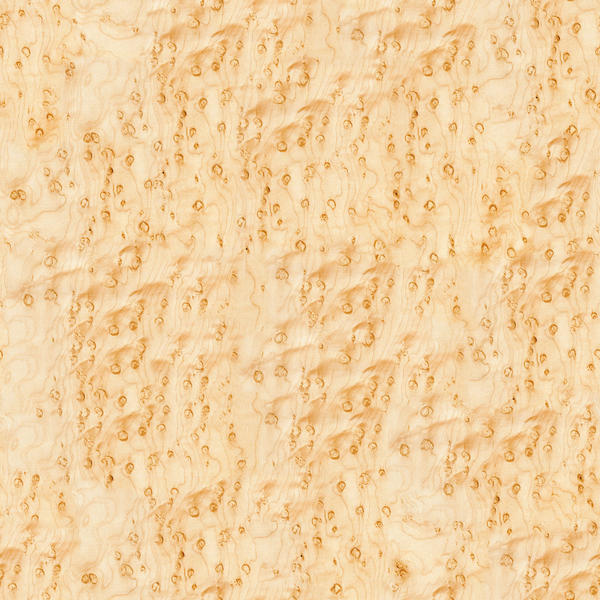 Les Feuillus précieux – Journée thématique
Caractéristiques Technologiques 
et Valorisation des Feuillus Précieux
Henin J.-M, Pollet C., Lesire C., Jourez B.
Laboratoire de Technologie du Bois
Centre wallon de Recherches agronomiques
26 Novembre 2019
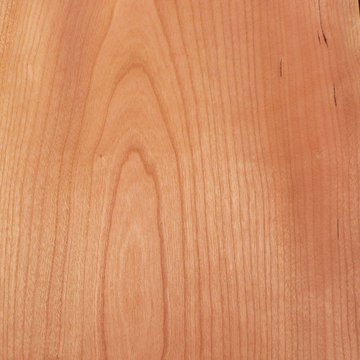 Plan de l’exposé
1. Définition(s)
2. Les propriétés technologiques : généralités
3. Propriétés de quelques feuillus précieux
4. Conclusion
1. Définition(s)
Les feuillus précieux peuvent être définis sous différents angles et présentent plusieurs caractéristiques communes :
Sens biogéographique : Essences (indigènes) généralement disséminées au sein des forêts, mais naturellement présentes dans beaucoup d’écosystèmes forestiers
Sens écologique : Essences améliorantes, à fanes facilement décomposable génératrice d’un humus de type Mull et dont le couvert léger permet l’installation d’un sous-bois développé
Sens économique : Arbres feuillus qui, s'ils sont de bonne qualité, ont une grande valeur économique due à leur relative rareté et aux qualités technologiques de leur bois
Sens technologique : Essences produisant un bois de haute qualité technologique, apte aux utilisations les plus rémunératrices et dont les plus belles grumes font l’objet d’un marché spécifique à haute valeur ajoutée.
2. Les propriétés technologiques : généralités
Différents types de propriétés technologiques du bois :
Propriétés physiques
Propriétés mécaniques
Durabilité naturelle
Masse volumique
Dureté 
Retraits (axial, radial, tangentiel)
Module d’élasticité
Module de rupture
Résistance au choc
Résistance au cisaillement
Résistance à la traction
Résistance à la compression
Résistance aux champignons
Résistance aux insectes
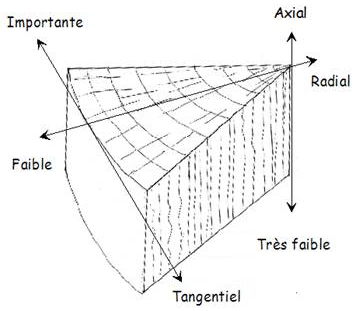 Tests normalisés  Propriétés quantifiées objectivement
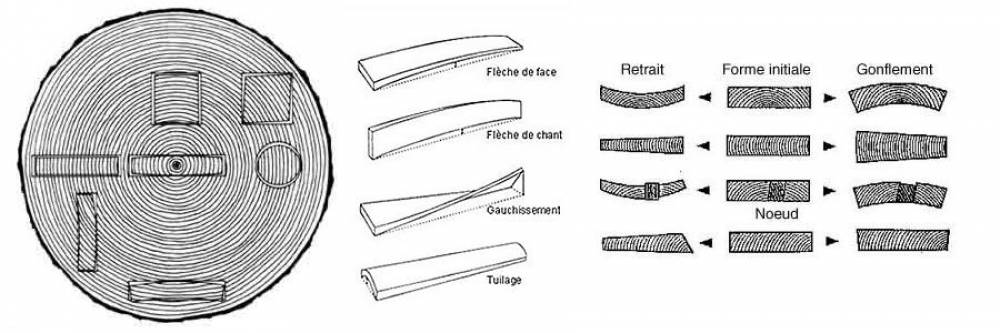 Anisotropie des retraits radial,tangentiel  déformations
2. Les propriétés technologiques : généralités
A coté des propriétés technologiques qui peuvent être quantifiées au moyen de tests normalisés, d’autres propriétés, notamment esthétiques et tactiles (liées aux caractéristiques anatomiques) ou encore organoleptiques conditionnent le caractère précieux d’une grume ou d’une bille.
La couleur varie avec :
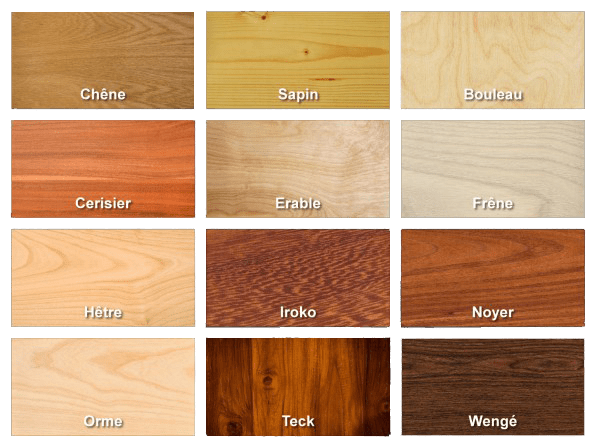 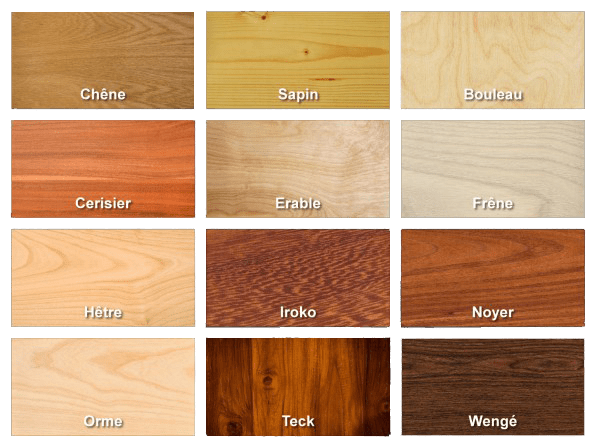 L’essence
L’éventuelle duraminisation du bois parfait (BPf).
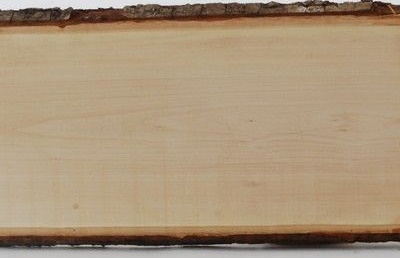 Tilleul
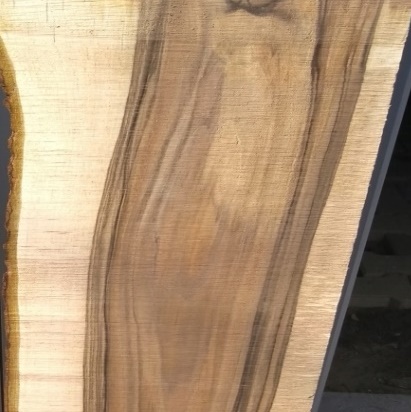 Noyer
BPf duraminisé : 
Noyer,
Chêne, 
Merisier, …
BPf non différencié :
Tilleul,
Frêne, 
Érable, …
La provenance ou la station (ex: hêtre blanc sur sol calcaire et rouge sur sol acide), voire l’âge (cœur brun du frêne)
2. Les propriétés technologiques : généralités
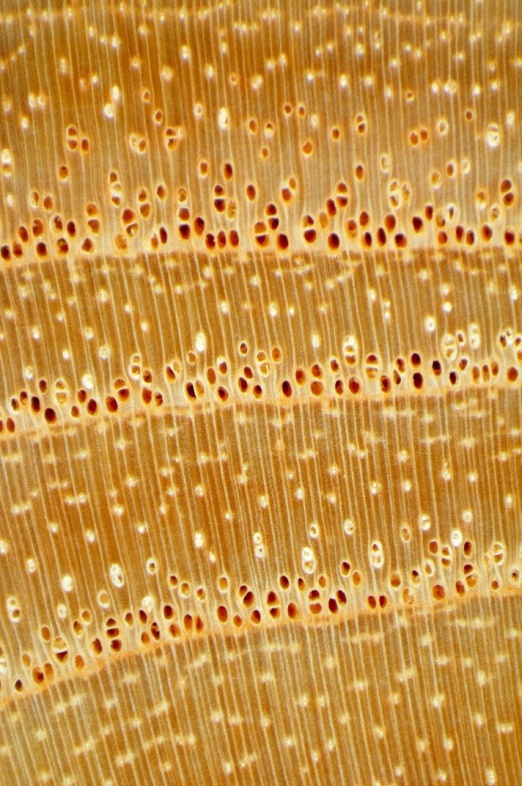 Frêne
© J-C. Cerre
Le grain : impression visuelle produite par la dimension et la distribution des éléments du bois, en particulier des vaisseaux (pores) chez les feuillus.
Bois à pores diffus (homogène) : pores homogènes en diamètre entre bois de printemps (BP) et bois d’été (BE). Cernes peu distincts : hêtre, érable, alisier, olivier, …
Bois à zones poreuses (hétérogène) : pores très larges et nombreux dans le BP et plus fins dans le BE. Cernes bien marqués : chêne, frêne, orme, châtaignier, …
Bois à zones semi-poreuses : plus forte concentration de pores dans le BP, mais diamètre des pores ± constant à travers tout le cerne. Ex. : prunier, merisier, aulne, noisetier, noyer, …
Érable
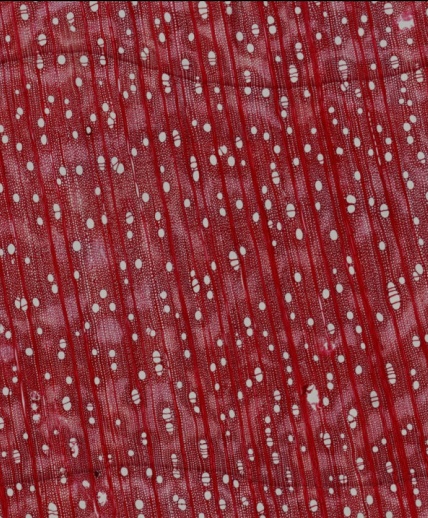 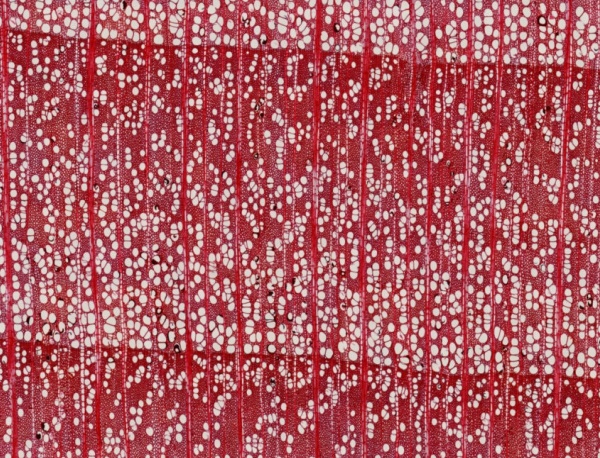 Merisier
2. Les propriétés technologiques : généralités
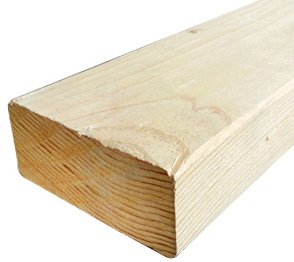 Bois homogène
Bois hétérogène
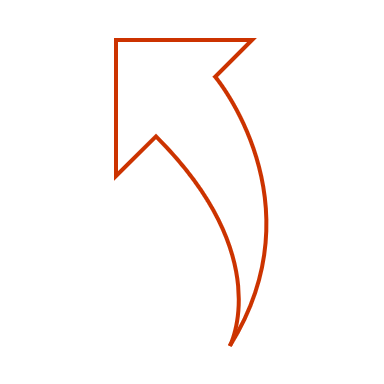 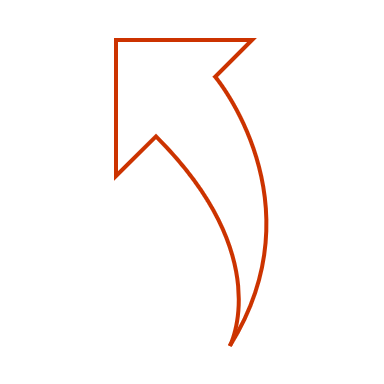 Chêne
Plan 
transversal
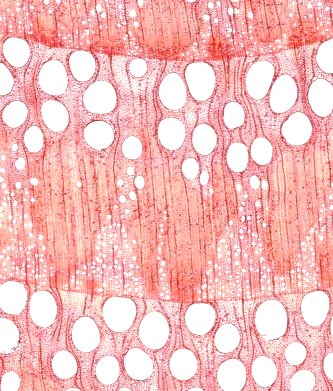 Plan 
tangentiel
Plan 
        radial
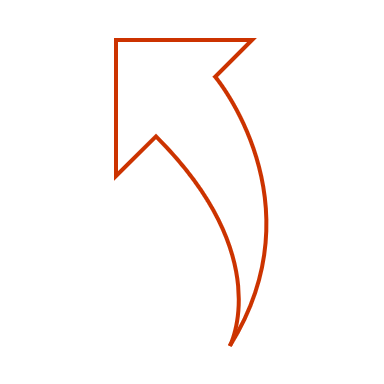 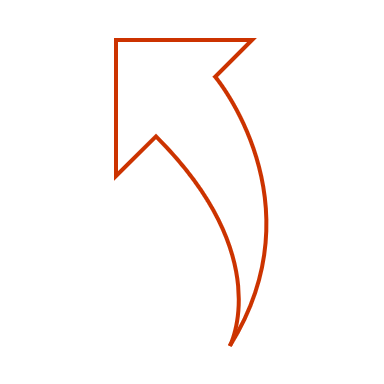 Coupe transversale
Coupe transversale
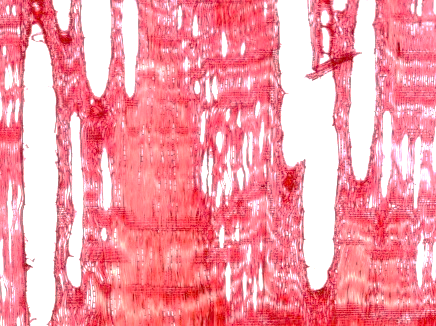 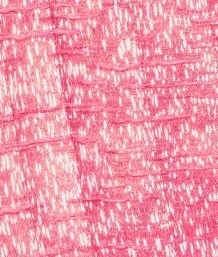 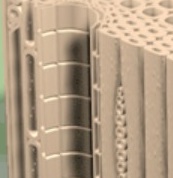 Alisier
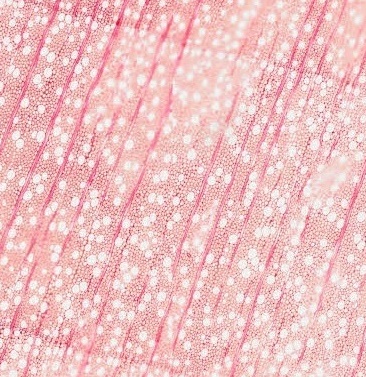 Coupe radiale
Coupe radiale
Vaisseaux de faible diamètre  grain fin 
	Surface lisse et uniforme après usinage
Vaisseaux larges  grain grossier
	Surface plus rugueuse et irrégulière
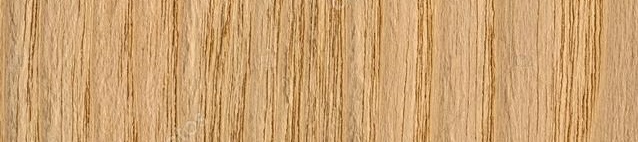 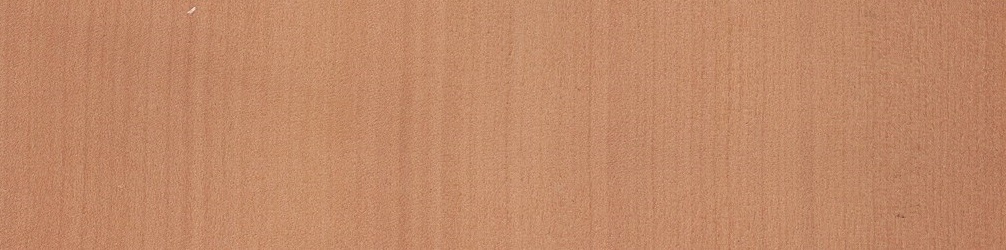 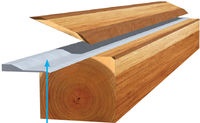 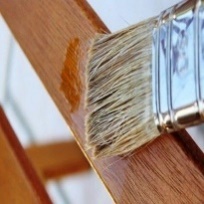 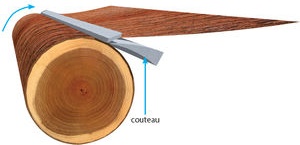 2. Les propriétés technologiques : généralités
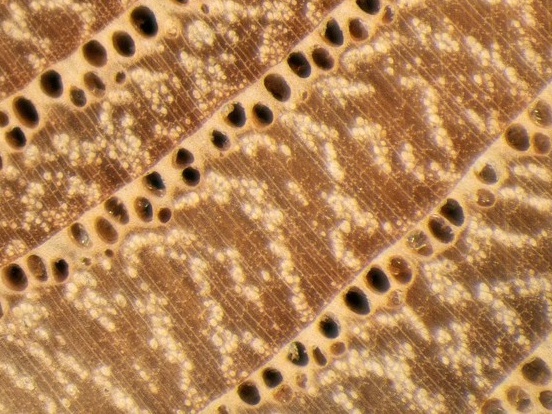 Châtaignier - Castanea sativa
LC
L BE
Largeur du bois d’été 
Largeur du cerne
Texture =
La texture peut être quantifiée comme suit :
Chez les feuillus à zone initiale poreuse : 
croissance rapide (cernes larges)  texture forte : bois plus dur/rigide
croissance lente (cernes étroits)  texture faible : bois plus tendre/souple
2. Les propriétés technologiques : généralités
Le fil du bois traduit la direction générale des vaisseaux et des fibres par rapport à l’axe de la tige. Le fil peut (notamment) être :
Droit  usinage aisé. Avantage pour le tranchage (moins de déformations lors du séchage des feuillets)
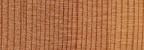 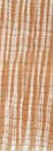 Face radiale
Ondulé  bois de grande valeur si ondes régulières étendues en largeur (érable, frêne)
Pommelé
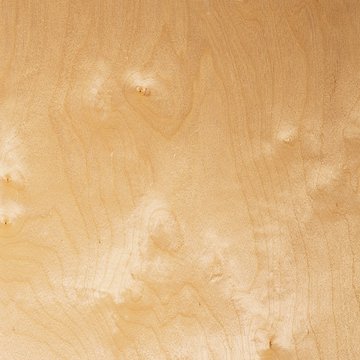 Bois figurés 
(débit sur quartier!)
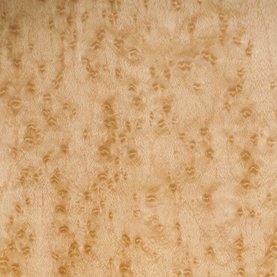 Moucheté
Bois madré  bois dont les éléments sont irrégulièrement sinueux et enchevêtrés (fil incliné et/ou ondulé)
Moiré
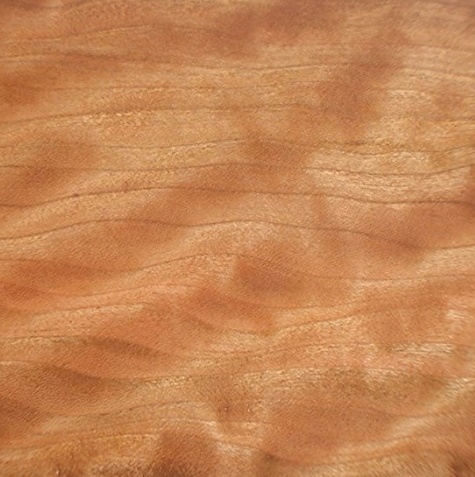 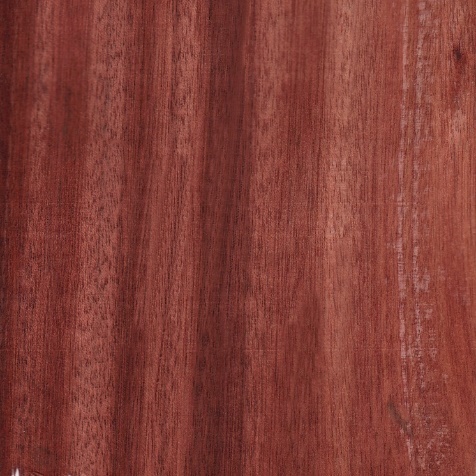 Rubané
2. Les propriétés technologiques : généralités
Pour chaque propriété technologique, chaque essence présente un niveau intrinsèque de valeur qui la prédispose à certains usages… ou l’en excluent (malgré une certaine variabilité des valeurs entre arbres, voire dans l’arbre).
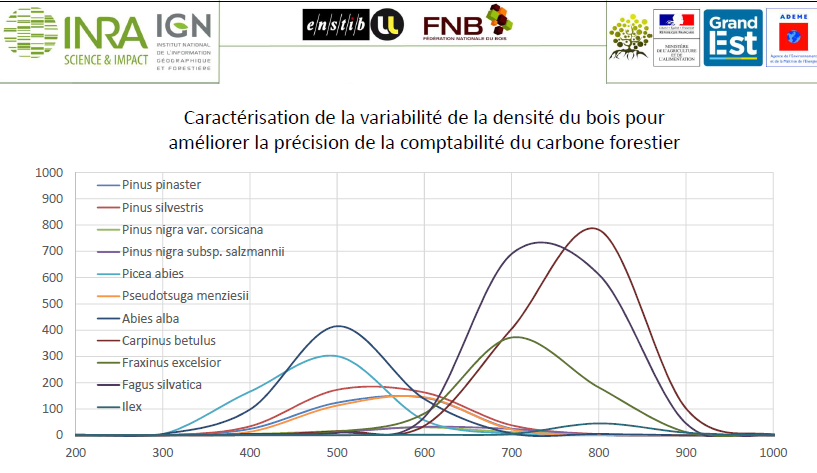 Exemples :   
Dureté du frêne 
	 parquet 
Tanins du chêne 
	 tonnellerie
Grain de l’érable            
	 ébénisterie
Nbre d’arbres
D’autres propriétés peuvent être influencées par le sylviculteur / gestionnaire (au travers de la largeur et de la régularité des cernes, de l’âge d’exploitation, …) ou par la station et conditionner le caractère précieux.
2. Les propriétés technologiques : généralités
Gonin et al. 2013 – Autécologie des feuillus précieux. IDF, Paris. 64 p. https://www.foretpriveefrancaise.com/data/424006_fiches_autecologie_ref_fr_v3final_1.pdf
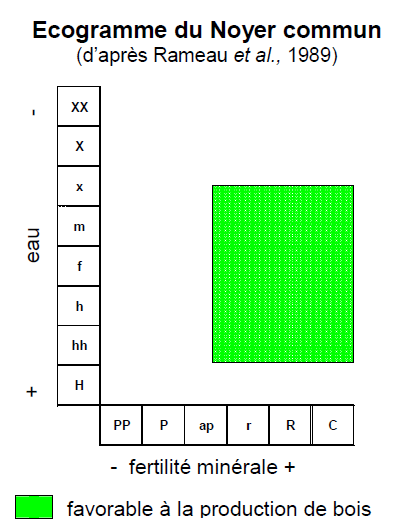 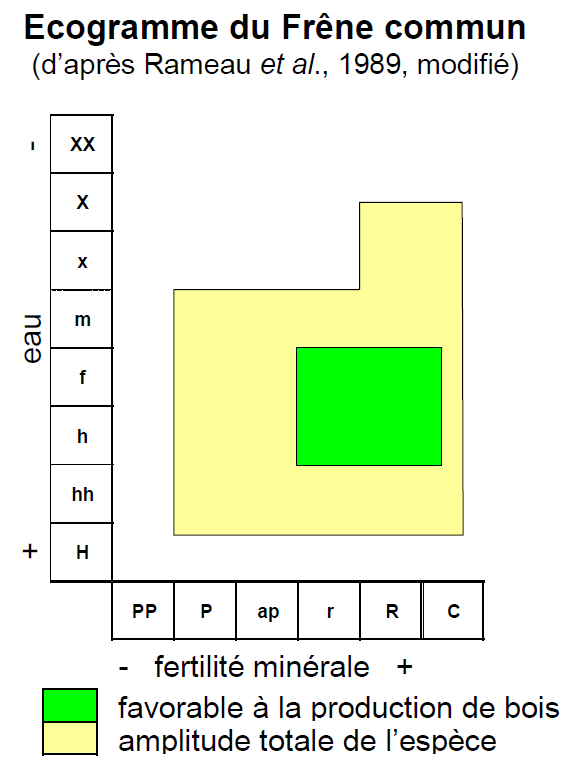 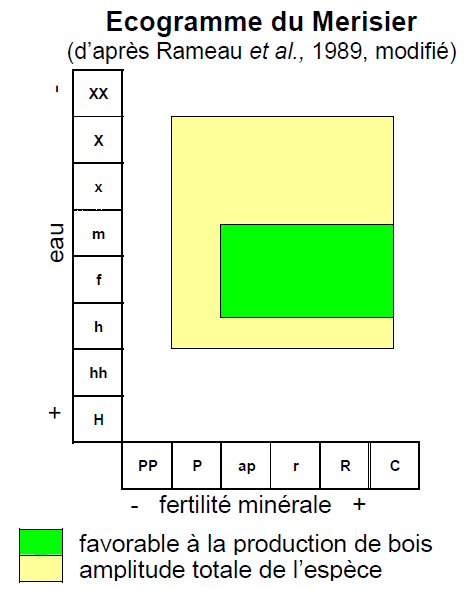 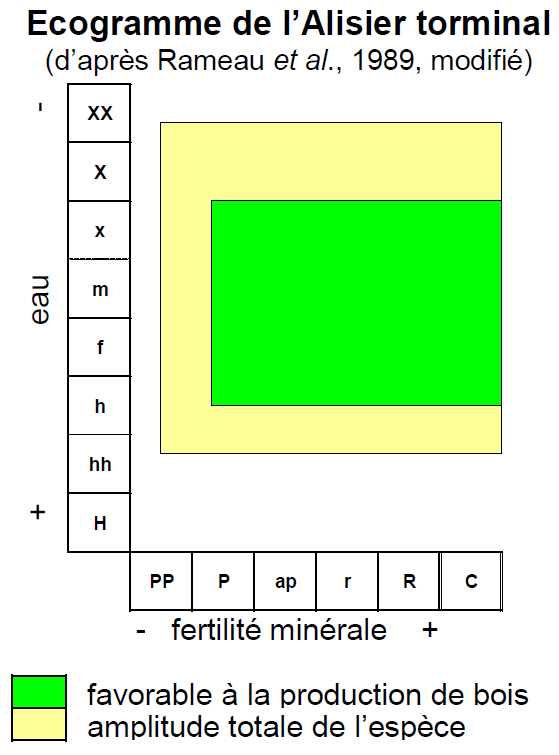 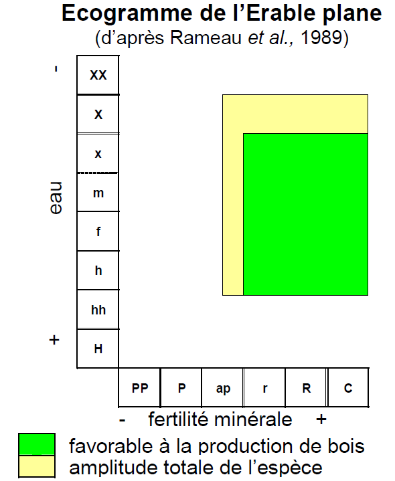 Facteurs pouvant affecter la production de bois de qualité
rupture d’alimentation en eau pendant la saison de végétation
engorgement permanent des horizons de surface (forte compacité du sol)
humus à minéralisation lente (moder et mor)
faible richesse en nutriments
présence d’aluminium échangeable
sol à faible porosité, sol très argileux, mal structuré ou à variation texturale brutale
sécheresse atmosphérique
neige lourde
gelées précoces ou tardives
tronc sensible aux brûlures du soleil
concurrence excessive pour la lumière
chutes brutales de températures hivernales, stations ventées
Amplitude variable de stations propices à la production de bois de qualité.
2. Les propriétés technologiques : généralités
En fonction de la valorisation qui sera faite du bois, certaines propriétés sont plus importantes, voire primordiales (à côté du mode de débit et de transformation)
Marqueterie / Placage
Lutherie
Parquet / Escaliers
Retraits homogènes
Dureté
Grain, couleur, fil
Module d’élasticité
Dureté
Résistance au choc
Couleur, fil
Retraits homogènes
Grain, couleur, fil
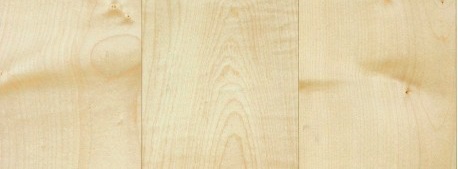 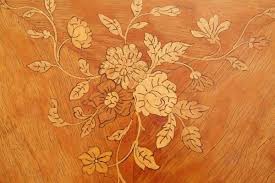 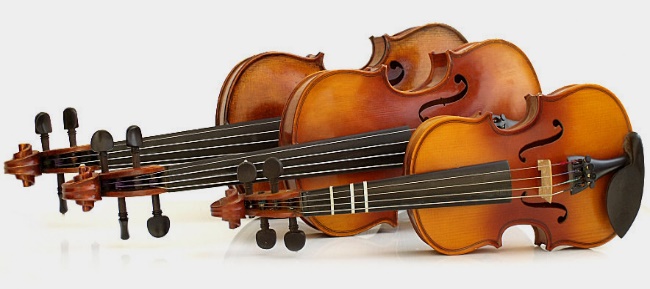 Tournage
Tonnellerie
Ebénisterie
Couleur, fil
Dureté (faible)
Retraits homogènes
Grain fin
Dureté homogène (intracerne)
Couleur, fil madré
Grain, texture (faible & régulière) 
Propriétés organoleptiques
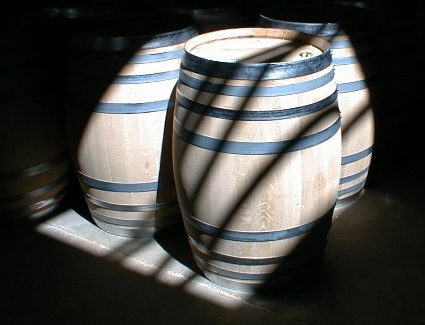 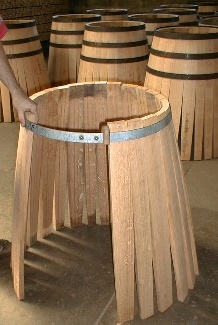 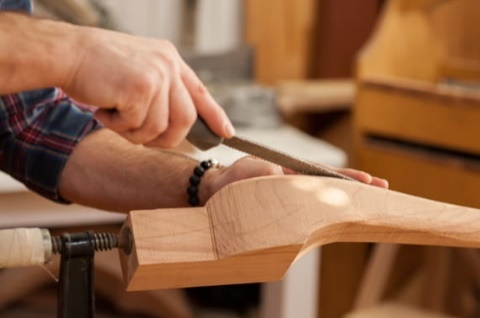 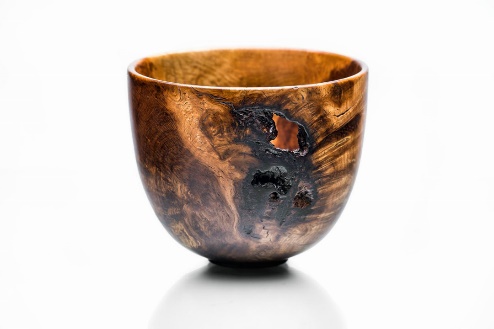 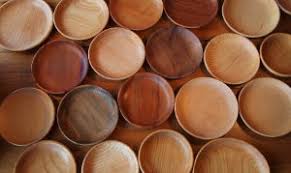 2. Les propriétés technologiques : généralités
En fonction des circonstances, le transformateur va rechercher :
La grande régularité d’une caractéris-tique : homogénéité de la couleur du placage en alisier et du merisier utilisé en ébénisterie, des ondulations de l’érable, du grain du chêne merrain,...
Des singularités qui induisent une grande hétérogénéité : loupes d’érable, ronce de noyer, broussins, …
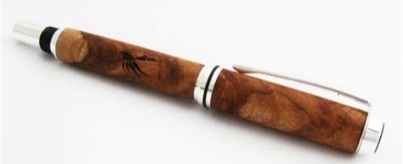 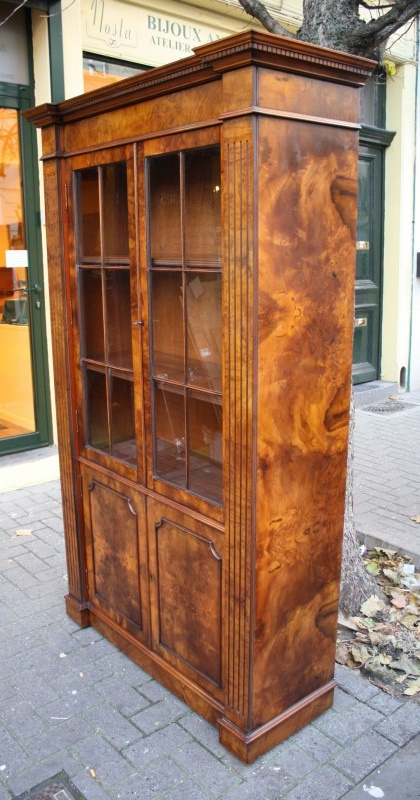 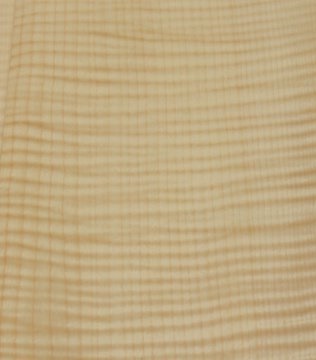 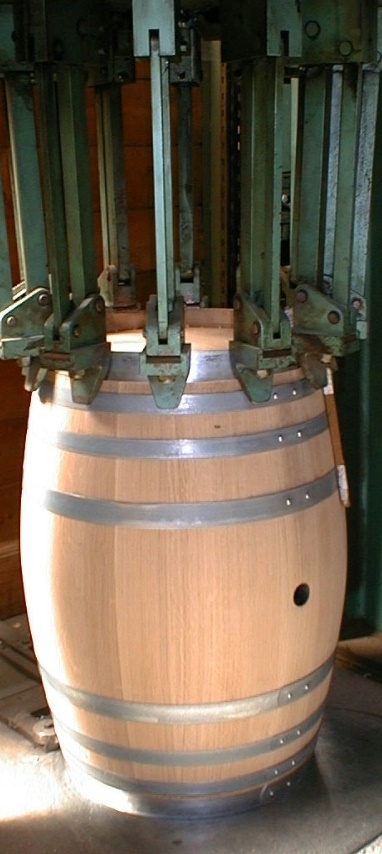 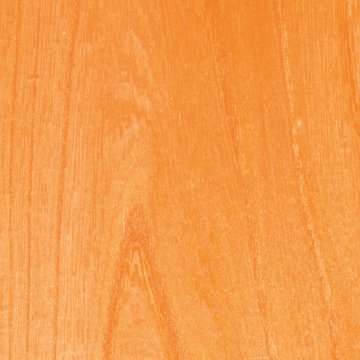 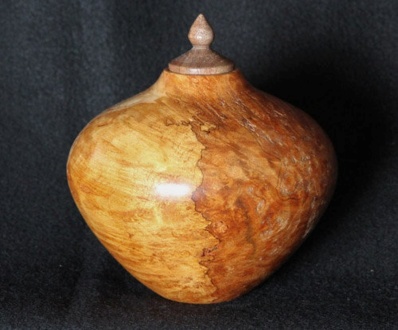 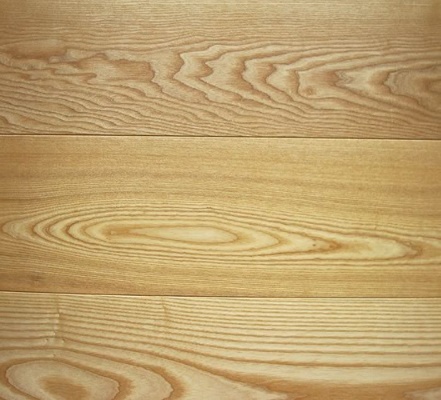 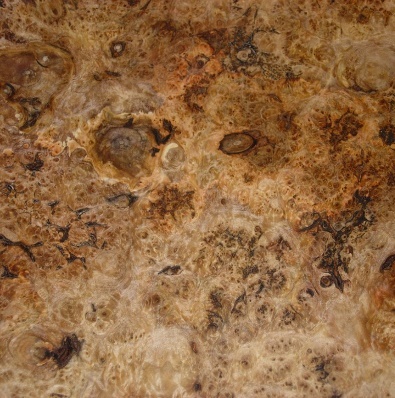 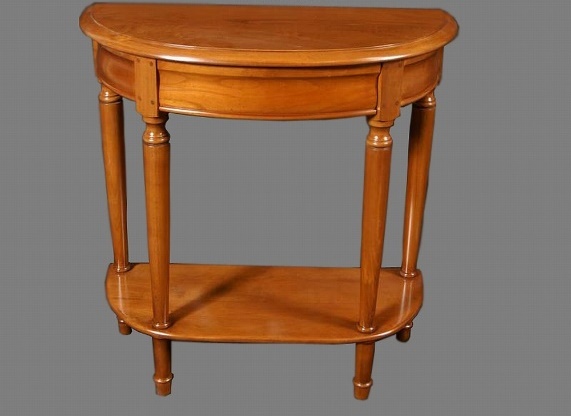 3. Propriétés de quelques feuillus précieux
À titre de comparaison
Les grumes ou billes d’autres essences telles que l’alisier, l’orme, le buis, le cormier, le pommier, le poirier, voire le robinier accèdent, soit de façon systématique, soit dans des conditions particulières, au marché des feuillus précieux. Le caractère précieux d’une essence est très volatile (cf. merisier).
3. Propriétés de quelques feuillus précieux
À titre de comparaison
Tropix 7 : fiches techniques de plus de 200 essences, dont une quinzaine de tempérées.  https://tropix.cirad.fr/fiches-disponibles
3. Propriétés de quelques feuillus précieux
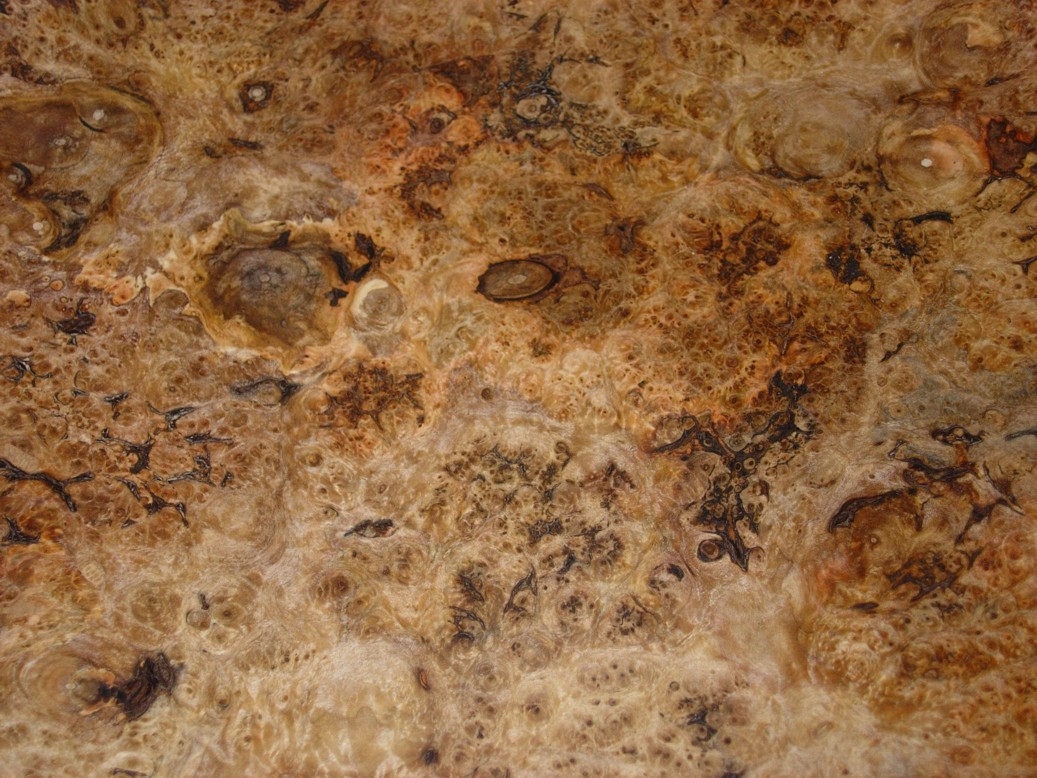 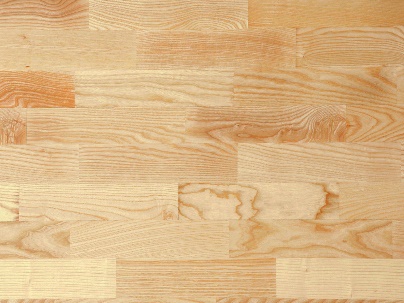 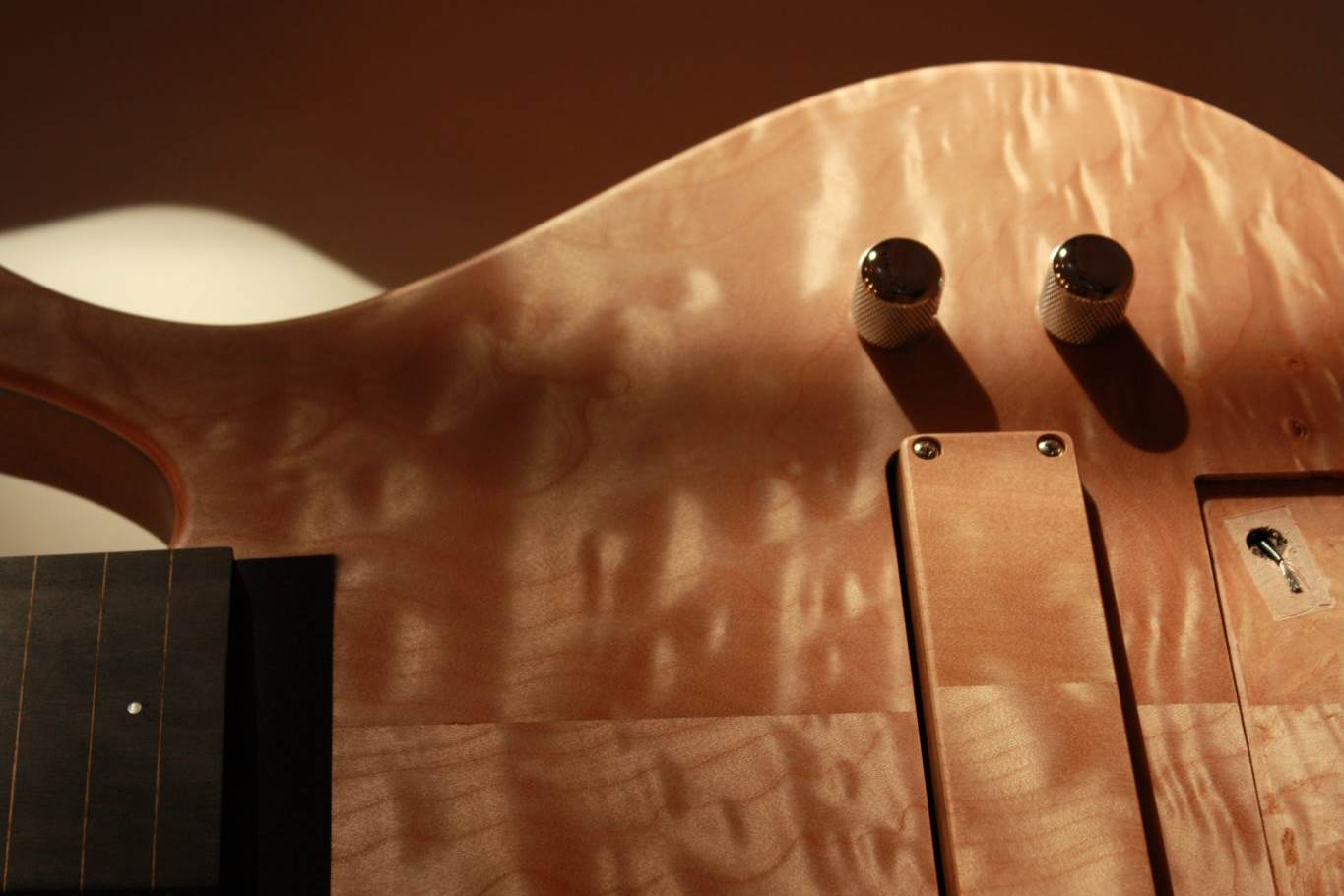 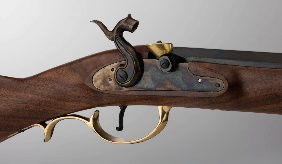 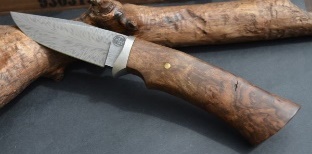 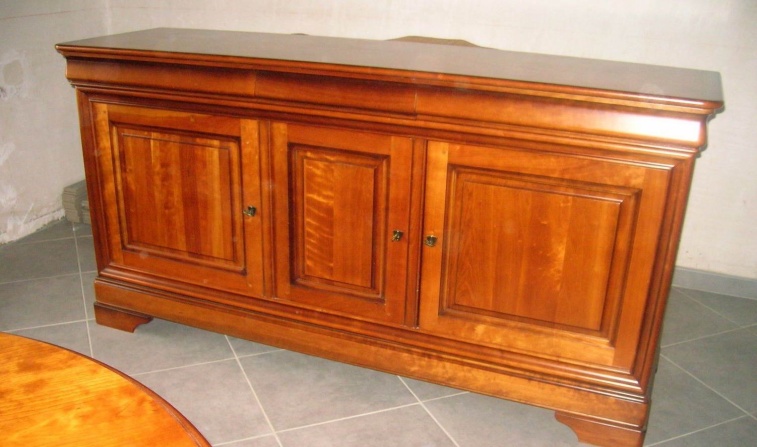 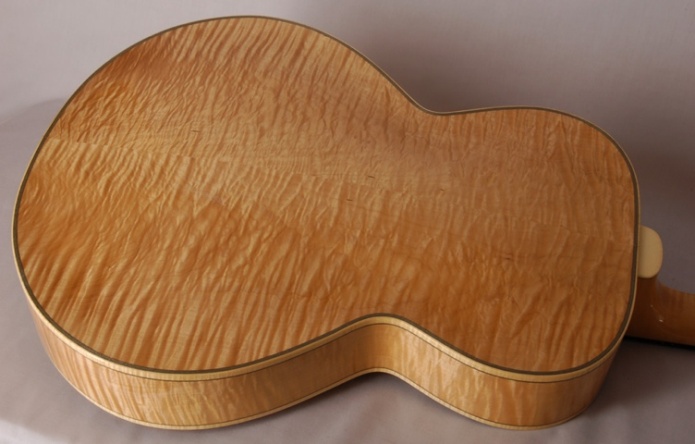 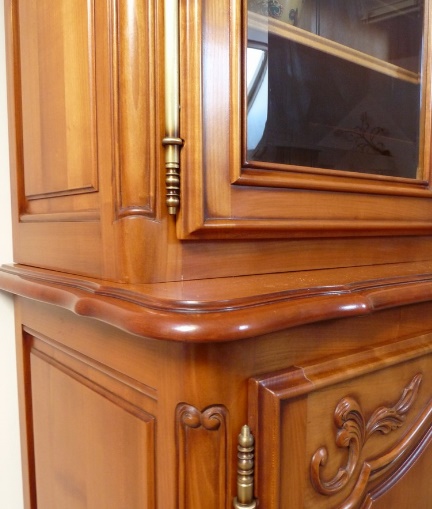 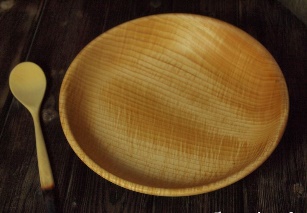 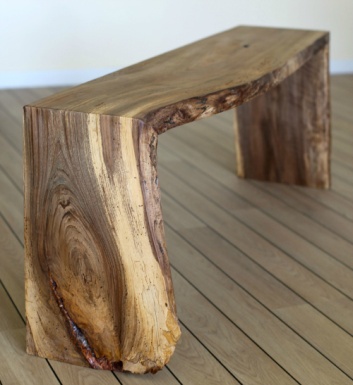 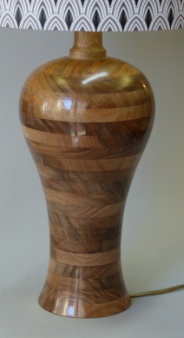 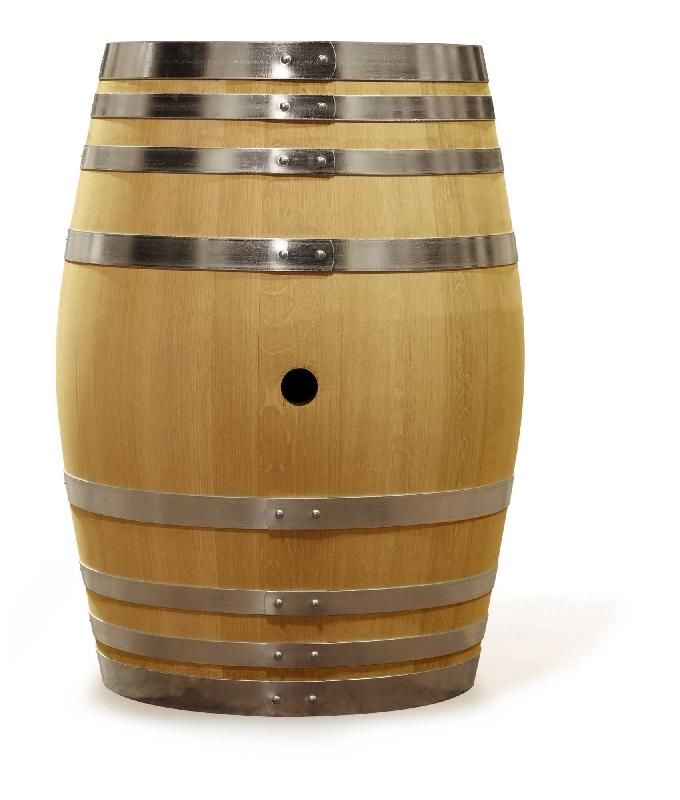 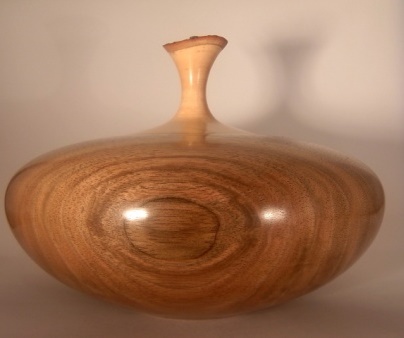 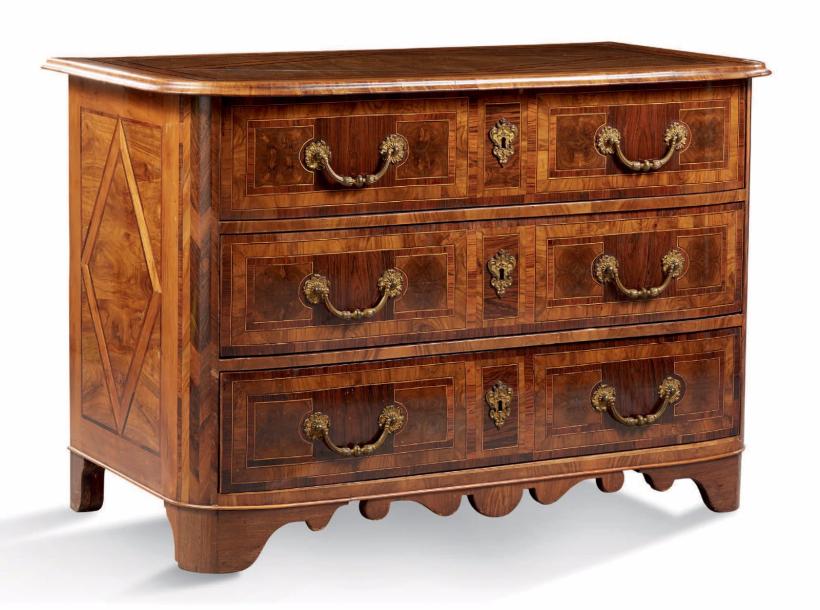 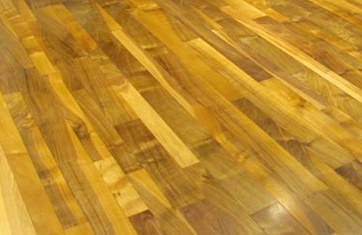 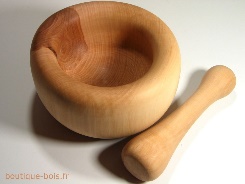 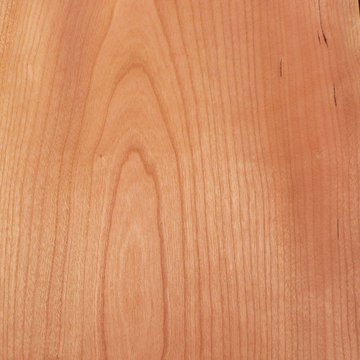 4. Conclusion
De nombreuses propriétés (technologiques, esthétiques, tactiles, organoleptiques, …) caractérisent le matériau bois
Propriétés en partie fixées intrinsèquement et en partie influencées par des facteurs externes (sylviculture, milieu de croissance)
Diverses propriétés requises en fonction de la valorisation
Avec une sylviculture adéquate visant à la production de bois de qualité (cernes réguliers, essence en station, …), et en fonction du marché, on considérera peut-être comme précieuses des essences qui ne le sont pas aujourd’hui …
Merci pour votre attention … et participation!